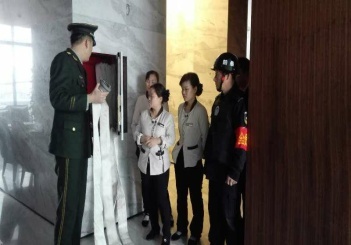 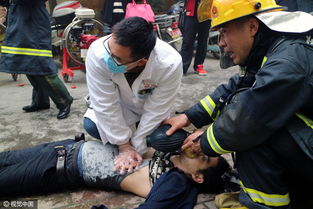 防患未然
消防安全
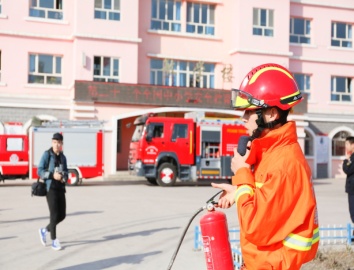 珍爱生命
关注消防
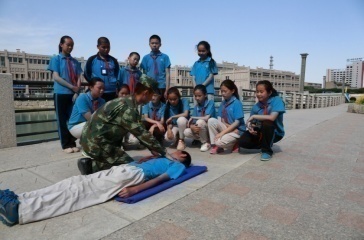 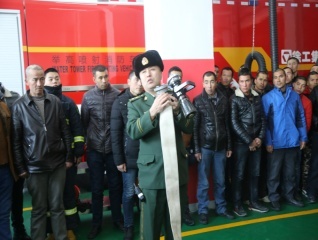 远离火灾
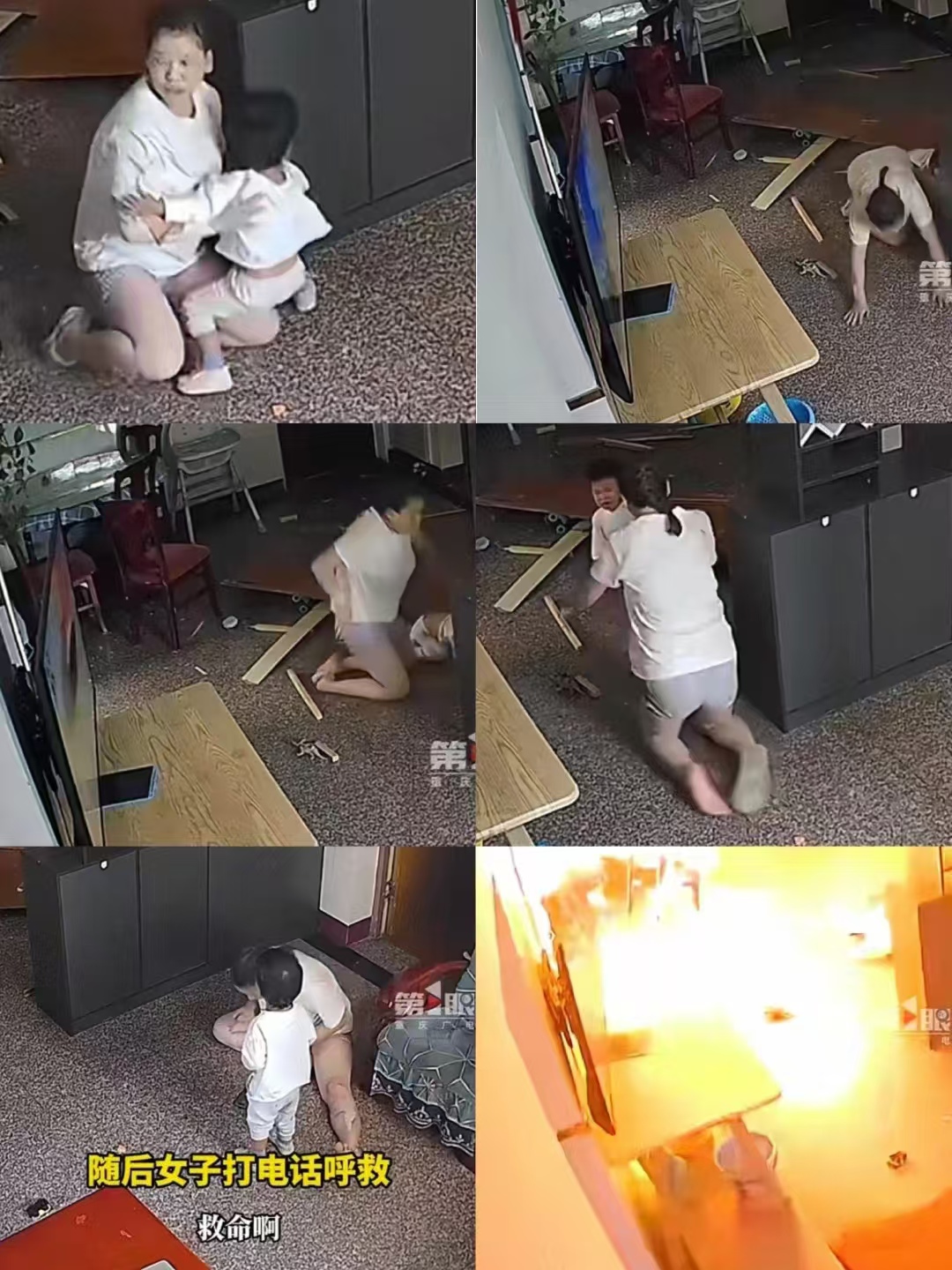 守护安全  共筑幸福
近日，浙江诸暨一位母亲在烹饪时遭遇煤气爆炸，全身约65%的皮肤被烧伤。
预防火灾
01
火灾无情  预防先行
在日常生活中
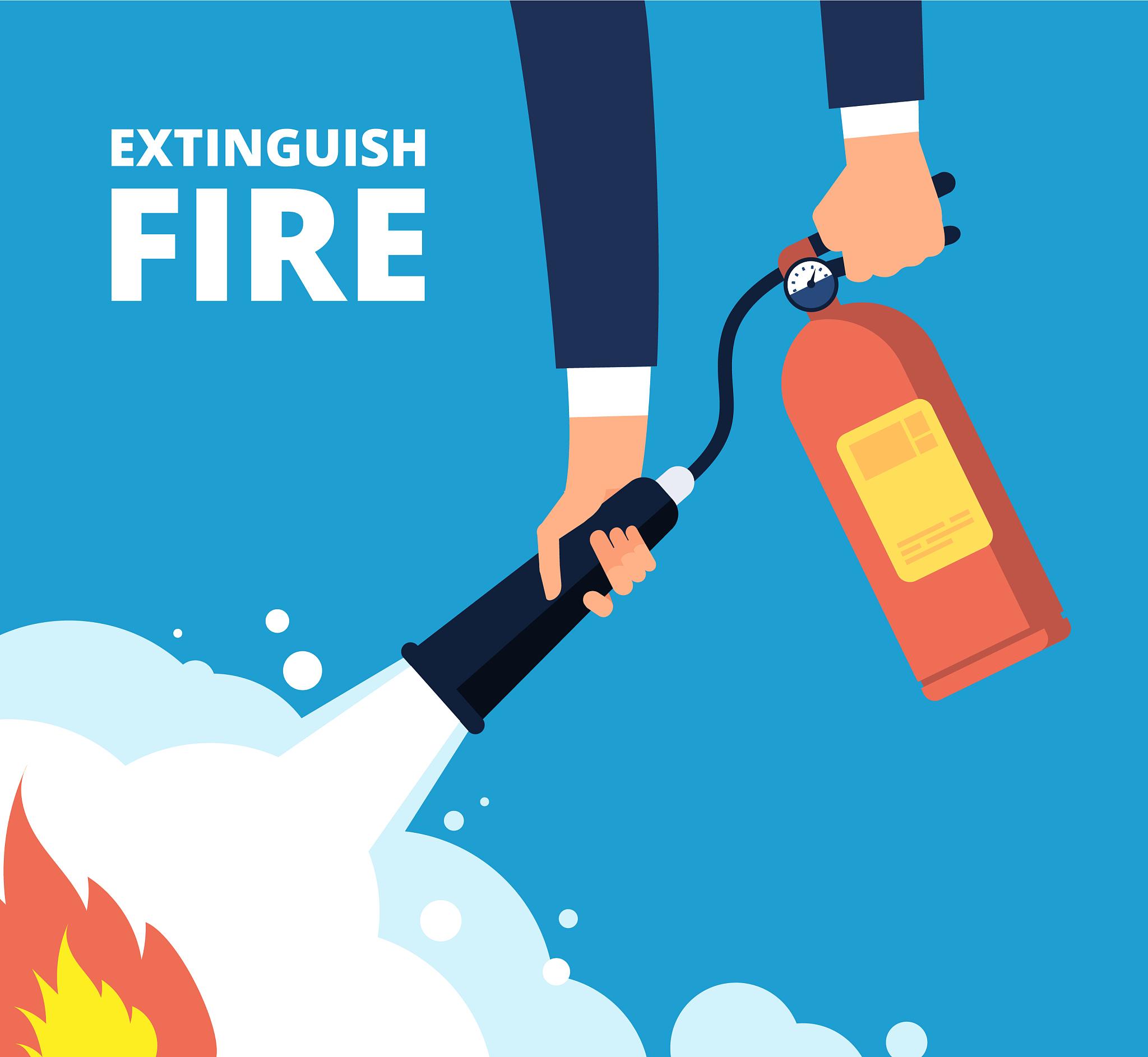 时刻留意身边的火灾隐患，比如老化的电线、未熄灭的烟头、堆积的易燃物品等
在家里
提醒爸爸妈妈注意用电安全，定期检查家中的燃气管道和电器设备，确保它们的安全可靠。
在学校
严格遵守校园消防安全规定，爱护灭火器，不私拉乱接电线，不使用大功率电器，确保校园环境的安全。
火场逃生技巧
02
无烟迅速逃生     浓烟退守待援     有烟冷静应对
1.无烟迅速逃生
逃生自救常识
逃生自救常识
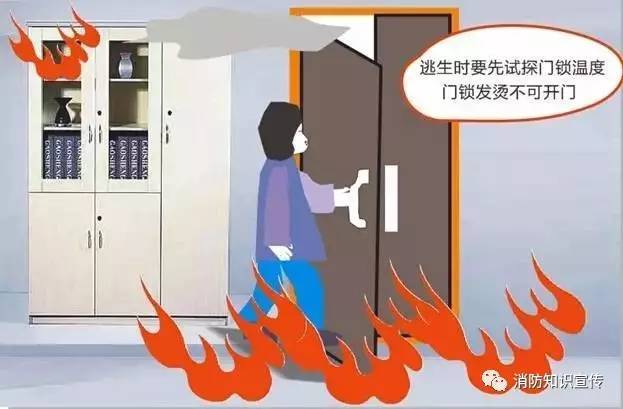 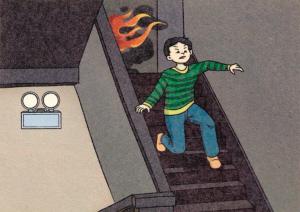 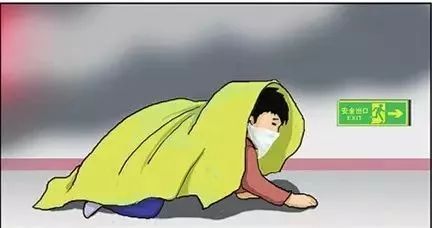 试温度
湿毛巾等逃生
顺手关门
2.浓烟退守待援
逃生自救常识
逃生自救常识
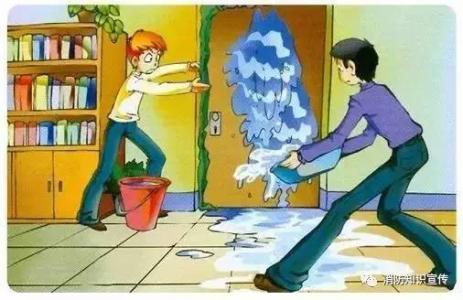 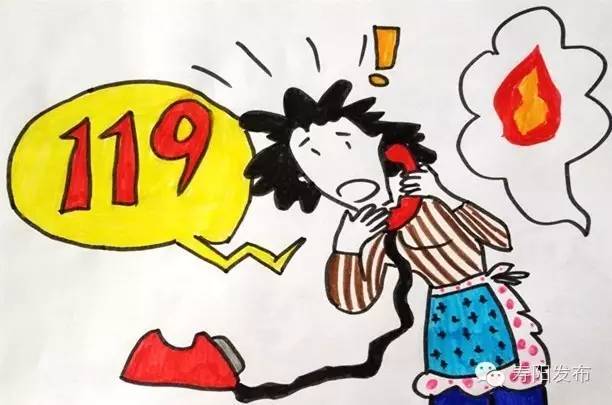 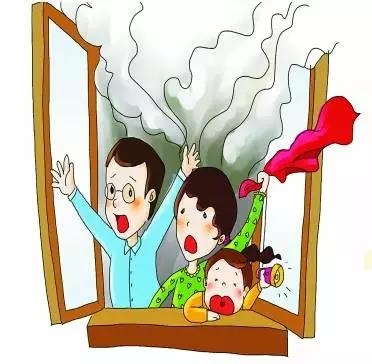 防止浓烟进入
讲明具体位置
在显著位置求救
3.有烟冷静应对
逃生自救常识
逃生自救常识
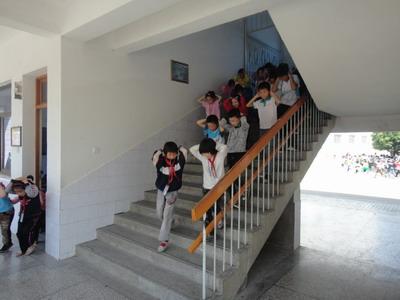 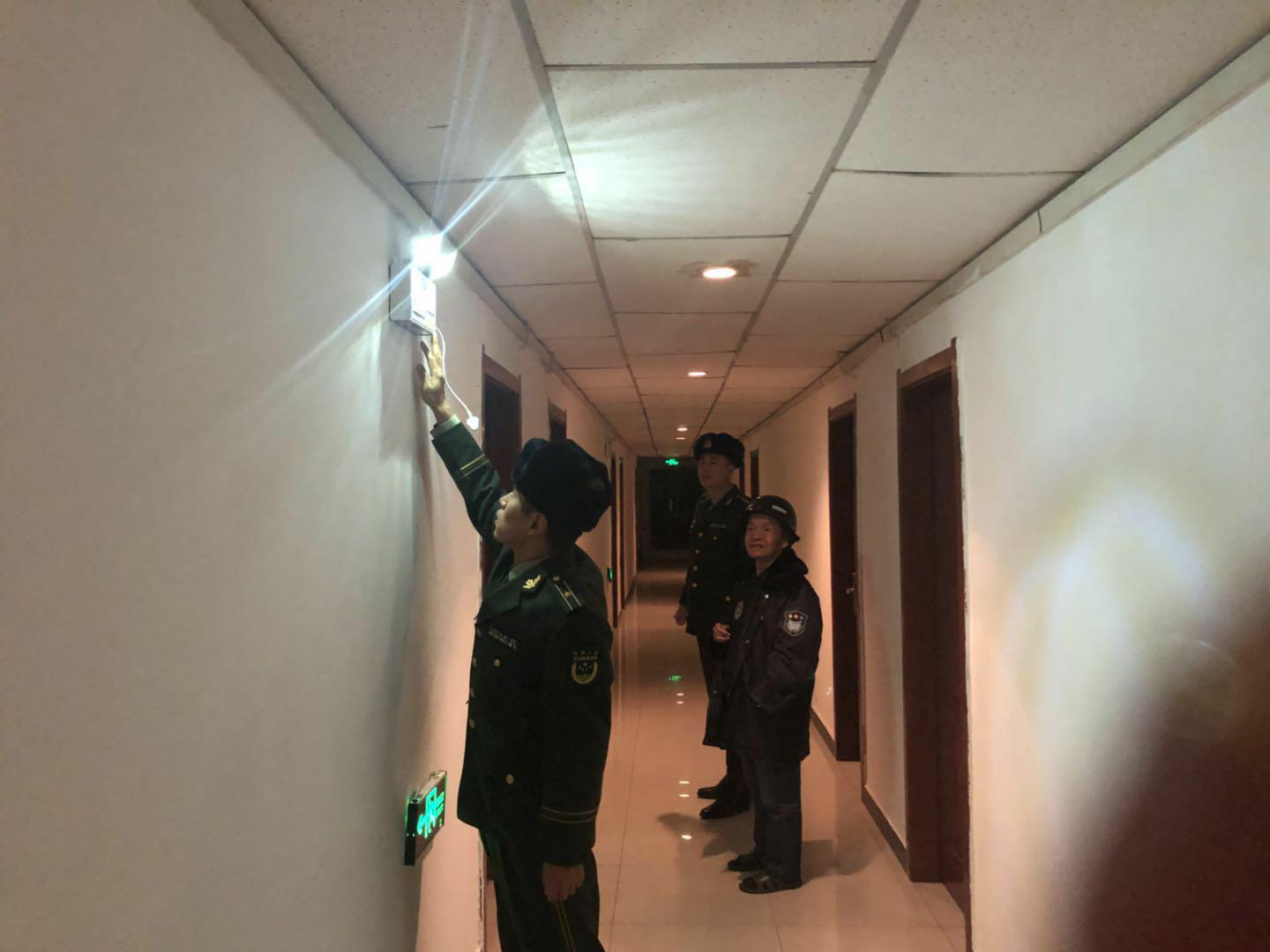 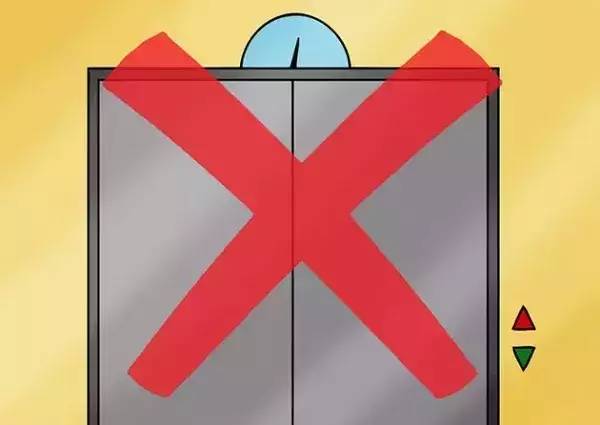 选择无烟楼梯
安全疏散通道畅通
着火勿坐电梯
熟悉安全出口位置
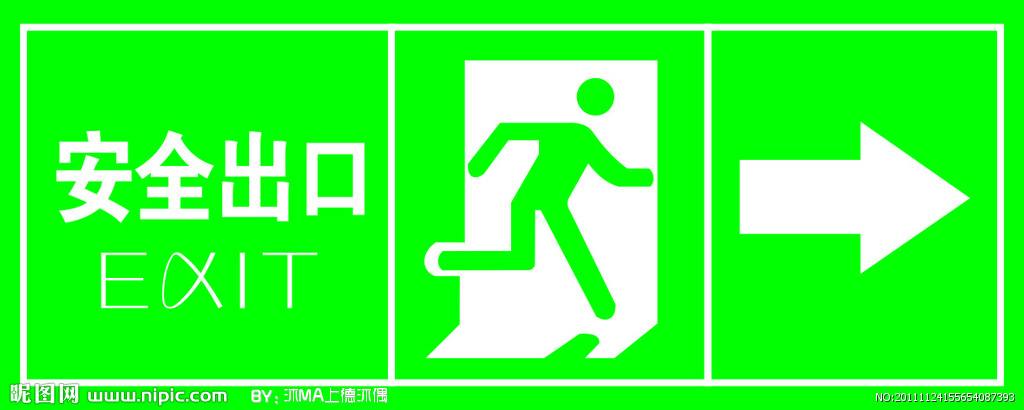 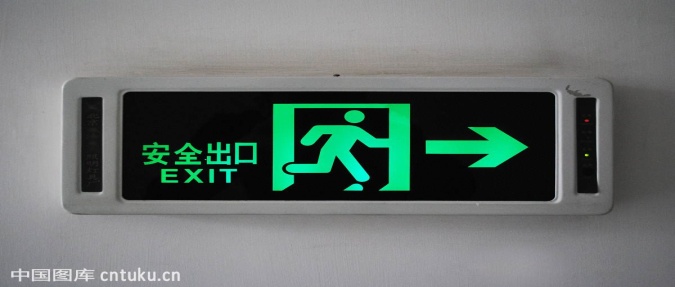 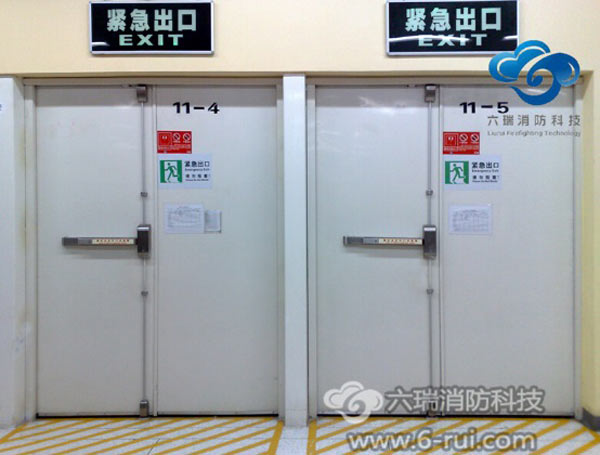 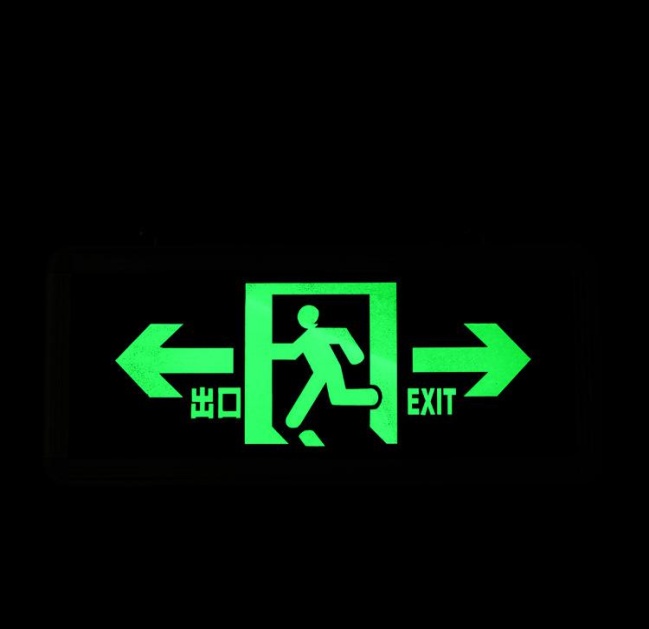 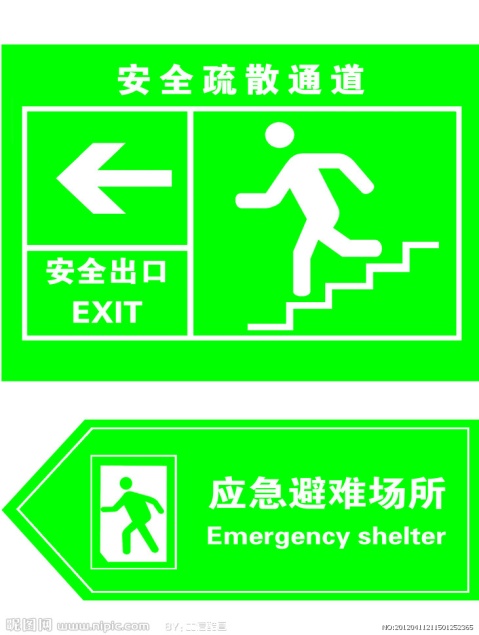 争当消防安全员
03
争当消防安全员
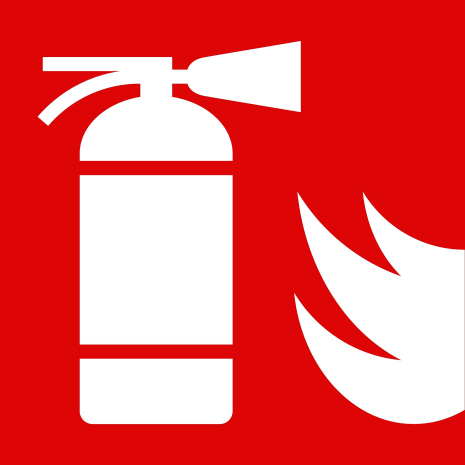 1.消防知识告诉家人朋友。
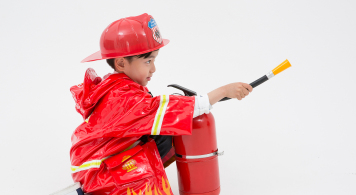 2.积极参加消防演练，提高自我保护能力。
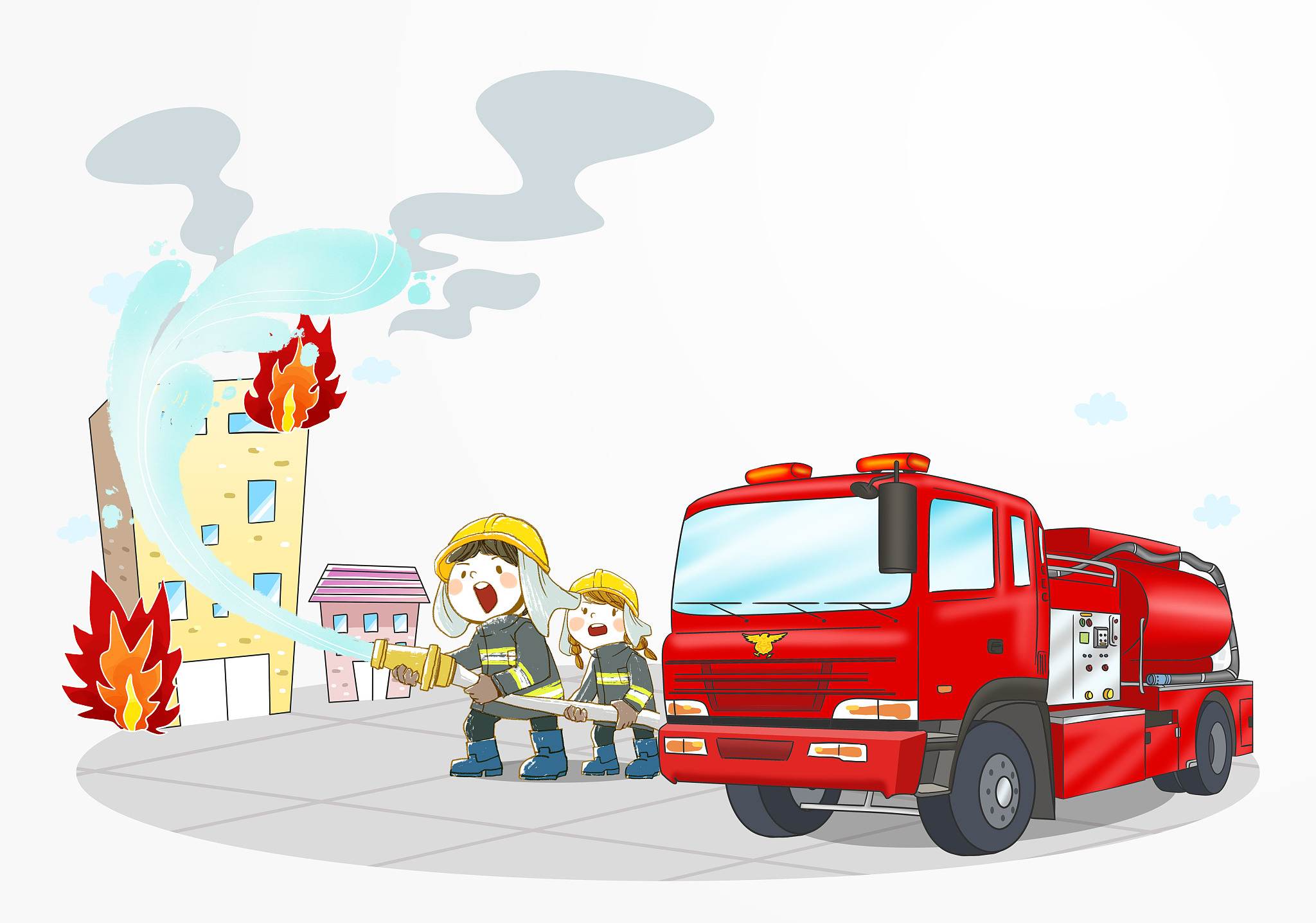 3.消防安全牢记心中。
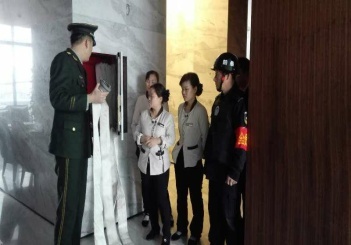 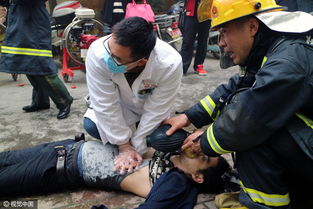 防患未然
谢谢大家
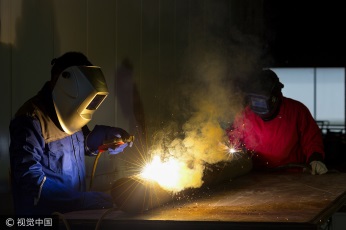 珍爱生命
关注消防
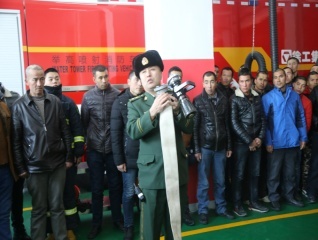 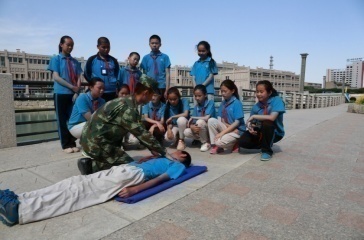 远离火灾